耶稣说: 我是
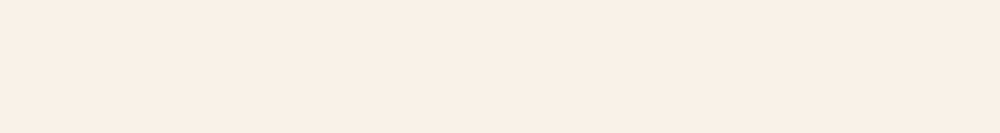 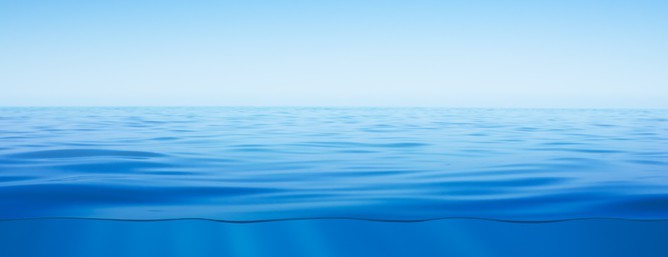 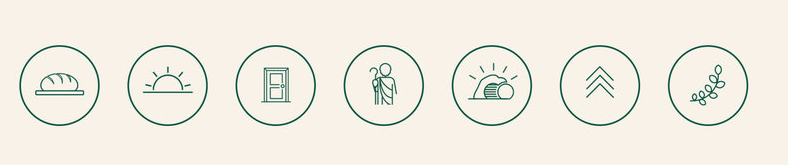 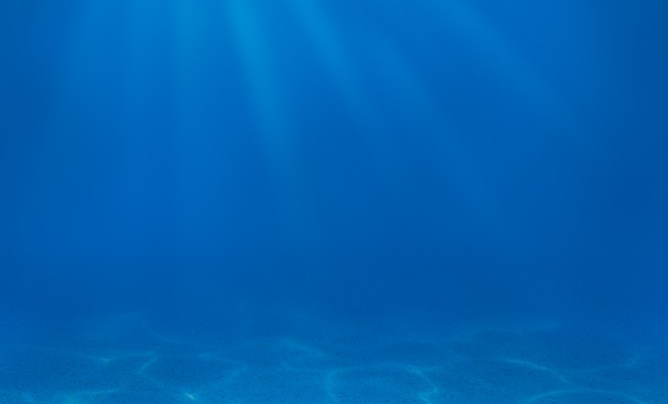 约翰福音1:1-13圣地亚哥主恩堂PFC小组线上查经美西：8月1号周六晚  7:30北京：8月2号周日早10:30欢迎国内外弟兄姐妹亲朋好友
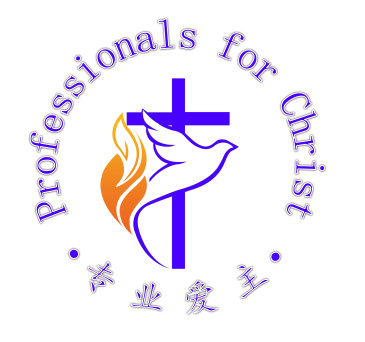 目的
方法
得永生
认识你—独一的真神，并且认识你所差来的耶稣基督，这就是永生。







约翰福音17:3
得更丰盛的永生
我来了，是要羊得生命，并且得的更丰盛。-- 约10:10
直等到我们众人在真道上同归于一，认识神的儿子，得以长大成人，满有基督长成的身量，

以弗所书4:13
学习圣经圣经都是神所默示的，于教训、督责、使人归正、教导人学义都是有益的，叫属神的人得以完全，预备行各样的善事。


提摩太后书3:16-17
跟随圣灵照着做所以，凡听了我这些话又去做的，好比一个聪明人 …信从主耶稣：祷告、禁食、施舍、爱人如己、饶恕、爱仇敌、要完全、不忧虑、不贪财、不论断 、要圣洁、
靠主恩典 ……

马太福音7:24
创世记22:18
撒下7:13
以赛亚53
创世记3:15
圣经
Holy Biblia /图书馆 2部分：旧约全书 + 新约全书66本书：39 + 27
1000多页
1500年成书 / 涵盖时间：从创世到末世40多为作者执笔：农夫/渔夫/牧羊人 文士 君王/宰相 祭司/先知
多种文体：叙事/诗歌/论述  法律/家谱 报道/预言/启示 谚语/比喻10000+ 旧约，5,800 希腊文抄本，10000+拉丁文抄本， 9300 +其他文字
1个主题，1气呵成（圣灵默示）上帝、创造、人、堕落、耶稣、审判、救赎、圣灵、与主同行、末世代代相传到我们。读的人有福了。
创世记22:18
撒下7:13
以赛亚53
创世记3:15
耶稣（神的表达）
传扬
预表
讲解
见证
记载
使徒行/书信1/8但我们要专心以祈祷、传道为事 -- 徒6:4
让我在外邦人中传扬他 -- 加拉太 1:16
23
旧约全书3/4给我作见证的就是这经。
39
福音书1/8但记载这些事是要使你们信耶稣是基督 – 约20:31
04
马可福音
路加福音
约翰福音
马太福音
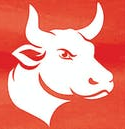 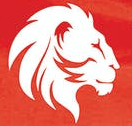 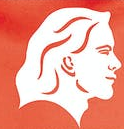 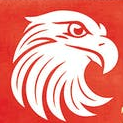 神子父怀里独一的儿子(1:18)
他做了什么事？他说了什么话？
他是谁？
君王
亚伯拉罕的后裔、大卫的子孙(1:1)
他做了什么事？
他说了什么话？
仆人


他做了什么事？
人子
依人看来，他是约瑟的儿子 … 亚当的儿子(3)他做了什么事？他说了什么话？
7个我是
7 个见证者
7+1 个神迹
7个我是 …
学完以后                       就知道了
道是常存的话
太初有道，            道与       神同在，            道就是    神。 
        这道太初与神同在。 
        万物   是借着他造的；                         凡被造的，  没有一样不是借着他造的。 
     生命在他里头，  这生命就是人的光。 
 光照在黑暗里，            黑暗却不接受光。
有一个人， 是从神那里差来的， 名叫约翰。
 这人来，        为要       作见证，        就是为光作见证， 叫众人因他可以信。 
 他不是那    光，     乃是要为光作见证。
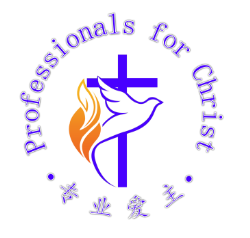 道是常存的话
那光是真光，照亮一切生在世上的人。 
他在世界，         世界也是借着他造的，         世界却不认识他。 
他到自己的地方来，         自己的人倒不接待他。
凡接待他的，就是信他名的人，他就赐他们权柄做神的儿女。
这等人不是从血气生的，             不是从情欲生的，          也不是从人意生的，             乃是从神生的。
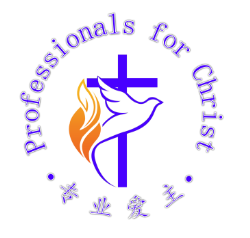 道是常存的话
14 道成了肉身，   住在我们中间，   充充满满地有恩典                         有真理。   我们也见过他的荣光，   正是父独生子的荣光。

15  约翰为他作见证，    喊着说：“    这就是我曾说，‘                 那在我以后来的，        反成了在我以前的，    因他本来在我以前。’”
16  从他丰满的恩典里，    我们都领受了，    而且恩上加恩。 

17  律法本是借着摩西传的，    恩典和    真理都是由耶稣基督来的。 18  从来没有人看见神，    只有在父怀里的独生子    将他表明出来。
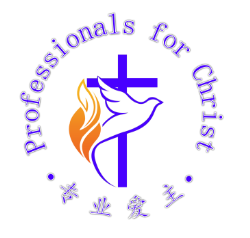 道是常时的话
太初有道，            道与       神同在，            道就是    神。 
        这道太初与神同在。 
        万物   是借着他造的；  凡被造的，  没有一样不是借着他造的。 
     生命在他里头，  这生命就是人的光。 
 光照在黑暗里，            黑暗却不接受光。
道字的涵义
logos / word / 话

logos:   常时的话,言语,话语,
              例如：父母之言、
                            家训、校训
              圣经上写的话

rhema: 即时的话
              例如：说话, 对话, 电话
              圣灵对我们讲的话:
              包括祂让我们想起圣经
              圣经是祂默示的
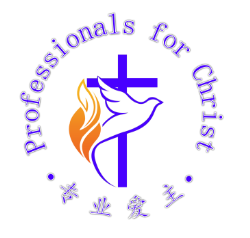 道是神的表达
太初有道，            道与       神同在，            道就是    神。 
        这道太初与神同在。 
        万物   是借着他造的；  凡被造的，  没有一样不是借着他造的。 
     生命在他里头，  这生命就是人的光。 
 光照在黑暗里，            黑暗却不接受光。
道与神

言为心声，文如其人
心里充满，口里说出
恶人恶语，善人善语, 
话是人内心的表达
上帝是诚实的
他的话语和他总是一致

道就是神的：
表达、体现、彰显、写照
本体的真像，荣耀的光辉
他是有位格的，独立存在的
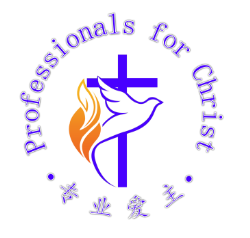 万物借他造/为他造
太初有道，            道与       神同在，            道就是    神。 
        这道太初与神同在。 
        万物   是借着他造的；  凡被造的，  没有一样不是借着他造的。 
     生命在他里头，  这生命就是人的光。 
 光照在黑暗里，            黑暗却不接受光。
道与万物

因为万有都是靠他造的，无论是天上的、地上的，能看见的、不能看见的，或是有位的、主治的、执政的、掌权的，一概都是借着他造的，又是为他造的。--歌罗西书 1:6

就在这末世借着他儿子晓谕我们；又早已立他为承受万有的，也曾借着他创造诸世界。来1:2
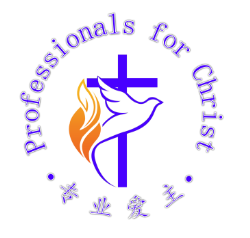 道之光照射人
太初有道，            道与       神同在，            道就是    神。 
        这道太初与神同在。 
        万物   是借着他造的；  凡被造的，  没有一样不是借着他造的。 
     生命在他里头，  这生命就是人的光。 
 光照在黑暗里，            黑暗却不接受光。
道与人

道就是神：道与神的关系生命之光：道与人的关系
他的生命之光照射人：光照
他的能力、神迹、教导

  灯塔：引导
探照灯：躲避

迫使人做出极端的反应
人可以接纳：为他而活
人可以拒绝：不容他活
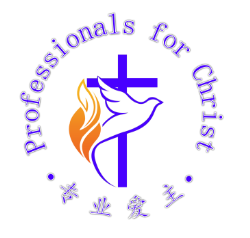 约翰为道作见证
有一个人， 是从神那里差来的， 名叫约翰。
 这人来，        为要       作见证，        就是为光作见证， 叫众人因他可以信。 
 他不是那    光，     乃是要为光作见证。
道与约翰

有人声喊着说、在旷野预备耶和华的路、在沙漠地修平我们神的道。
						-- 赛40:3

他说：
“我就是那在旷野呼喊的声音：修直主的道。”
正如以赛亚先知所说的。

						-- 约1:23
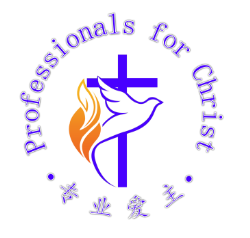 世界不接受他
生命在他里头，  这生命就是人的光。 
 光照在黑暗里，            黑暗却不接受光。


那光是真光，照亮一切生在世上的人。 
他在世界，         世界也是借着他造的，         世界却不认识他。 
他到自己的地方来，         自己的人倒不接待他。
道与世界

       黑暗却不接受光
       世界却不认识他
自己的人倒不接待他

此等不信之人被这世界的神弄瞎了心眼，不叫基督荣耀福音的光照着他们。基督本是神的像。
				-- 哥林多后书4:4
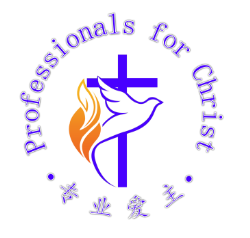 信他归与神
凡接待他的，就是信他名的人，他就赐他们权柄做神的儿女。
这等人不是从血气生的，             不是从情欲生的，          也不是从人意生的，             乃是从神生的。
道与信他的

我差你到他们那里去，要叫他们的眼睛得开，从黑暗中归向光明，从撒但权下归向神；又因信我，得蒙赦罪，和一切成圣的人同得基业。 	
											--徒26:18 

你们应当趁着有光，信从这光，使你们成为光明之子。 --约12:36
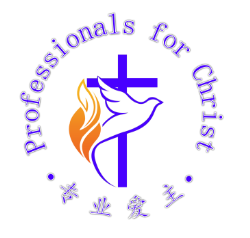 自有永有神
神的本性道
同在/就是
同住/成为儿女
神差来
的先知
信他的名
人
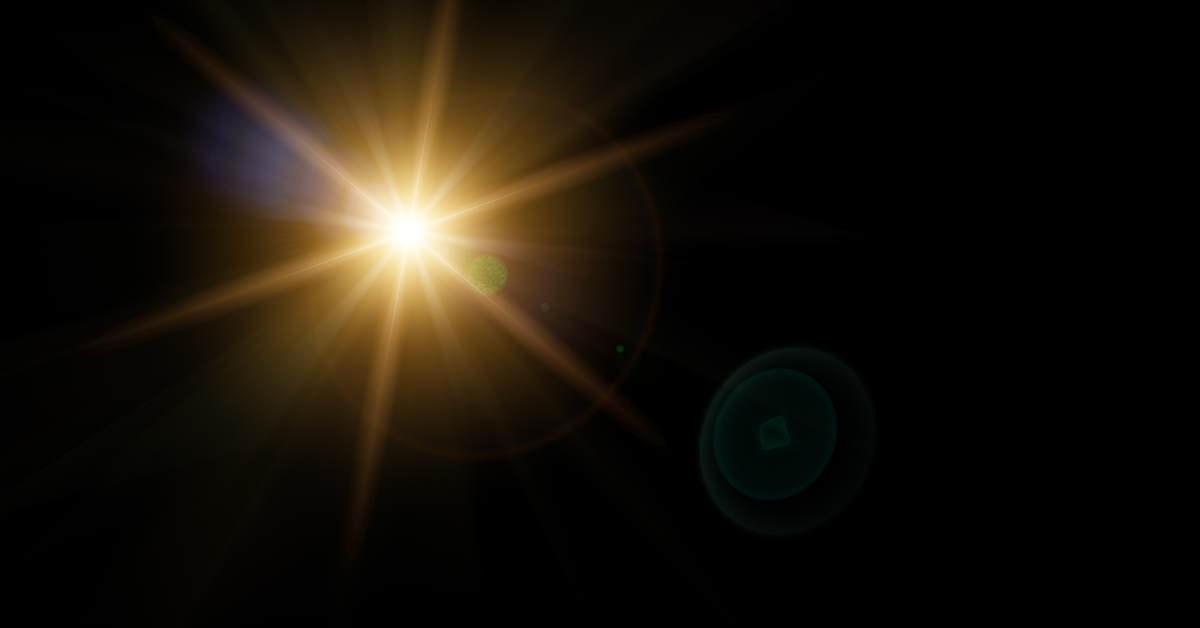 接待
约翰
耶稣
为光作见证
人
15  约翰为他作见证，    喊着说：“    这就是我曾说，‘                 那在我以后来的，        反成了在我以前的，    因他本来在我以前。’”
忠心的见证人

谦卑的见证人荣耀的职分
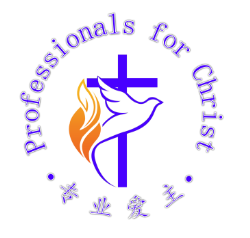 显明神的本性
14 道成了肉身，   住在我们中间，   充充满满地有恩典                         有真理。   我们也见过他的荣光，   正是父独生子的荣光。16  从他丰满的恩典里，    我们都领受了，    而且恩上加恩。 

17  律法本是借着摩西传的，    恩典和    真理都是由耶稣基督来的。 18  从来没有人看见神，    只有在父怀里的独生子    将他表明出来。
道成了肉身
耶和华，耶和华，有怜悯，有恩惠的神，不轻易发怒，且有丰盛的慈爱和信实，
-- 出埃及34:6
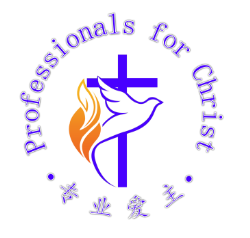 信他归与神
14 道成了肉身，   住在我们中间，   充充满满地有恩典有真理。   我们也见过他的荣光，   正是父独生子的荣光。
15 约翰为他作见证，喊着说：“这就是我曾说，‘那在我以后来的，反成了在我以前的，因他本来在我以前。’” 16 从他丰满的恩典里，我们都领受了，而且恩上加恩。 17 律法本是借着摩西传的，恩典和真理都是由耶稣基督来的。 18 从来没有人看见神，只有在父怀里的独生子将他表明出来。
道成了肉身

我差你到他们那里去，要叫他们的眼睛得开，从黑暗中归向光明，从撒但权下归向神；又因信我，得蒙赦罪，和一切成圣的人同得基业。 	
											--徒26:18 

你们应当趁着有光，信从这光，使你们成为光明之子。 --约12:36
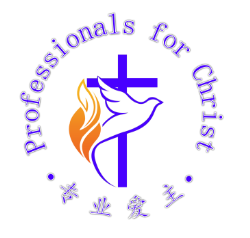 自有永有神
道/光耶稣
同在/表达/就是
成为儿女：同住
神差来的先知
为光作见证
光
照
光
照
接待
信从
人（约翰）
人（不接待）
人（接待）
同在
道（神的表达: 耶稣）
神（自有永有）
成为儿女
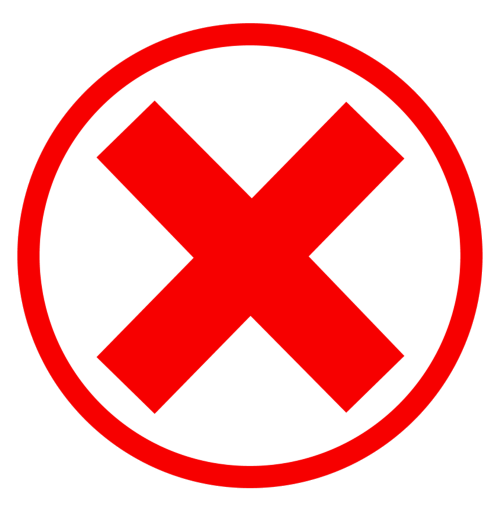 光
照
人（被撒旦蒙蔽）